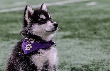 Lecture 28: Combining Graph Algorithms
Data Structures and Algorithms
CSE 373 19 Sp - Kasey Champion
1
Administrivia
HW 7 Due Friday
Final exam review Wednesday 6/5 4-5:50
Final exam next Tuesday!
Double check all grades 
Please fill out survey
Section Survey
TA Award Nominations – Bob Bandes
CSE 373 19 Sp - Kasey Champion
Coding Projects
Implementation of each data structure
Best / Average / Worst case runtime of each data structure
Testing strategies, Debugging
On the exam
Midterm Topics
ADTs + data structures
Asymptotic Analysis
Code Modeling (including recurrences)
Complexity Classes
Big O, Big Omega and Big Theta
BST & AVL trees
Hashing
Sorting
Quadratic sorts: insertion sort, selection sort
Faster sorts: heap sort, merge sort, quick sort
Runtimes of all of the above (in the best and worst case)
Memory and Locality
How to leverage cashing
P vs NP
Definitions of P, NP and NP Complete
Understand what a reduction is

Design Decisions
Given a scenario, what ADT, data structure implementation and/or algorithm is best optimized for your goals?
What is unique or specialized about your chosen tool?
Given a scenario, how does your selection’s unique features contribute to a solution?
What is the runtime and memory usage of your selection?
Given a scenario, what changes might you make to a design to better serve your goals?

NOT on the exam
Finding close form of recurrences
Java generics and Java interfaces
JUnit
Java syntax
Heaps
Internal state of tree 
Array implementation
Graphs
Graph definitions
Graph implementations
Graph algorithms
Traversals: BFS and DFS
Shortest-path: Dijkstra's algorithm
Topological sort
MST algorithms: Prim and Kruskal
Disjoint set data structure
CSE 373 19 sp - Kasey Champion
3
Graph Algorithms++
CSE 373 19 Sp - Kasey Champion
Topological Sort
Given: a directed graph G
Find: an ordering of the vertices so all edges go from left to right.
Topological Sort
Perform a topological sort of the following DAG
0
0
1
0
1
D
A
C
A directed graph without any cycles.
Directed Acyclic Graph (DAG)
B
E
1
2
0
1
0
A
C
B
D
E
If a vertex doesn’t have any edges going into it, we add it to the ordering
If the only incoming edges are from vertices already in the ordering, then add to ordering
CSE 373 19 sp - Kasey Champion
5
Strongly Connected Components
A
D
E
B
C
A subgraph C such that every pair of vertices in C is connected via some path in both directions, and there is no other vertex which is connected to every vertex of C in both directions.
Strongly Connected Component
Note: the direction of the edges matters!
CSE 373 19 SP - Kasey Champion
6
Why Find SCCs?
Graphs are useful because they encode relationships between arbitrary objects.
We’ve found the strongly connected components of G.
Let’s build a new graph out of them! Call it H
Have a vertex for each of the strongly connected components
Add an edge from component 1 to component 2 if there is an edge from a vertex inside 1 to one inside 2.
D
B
E
A
K
1
2
F
C
J
4
3
CSE 373 SP 18 - Kasey Champion
7
Why Find SCCs?
That’s awful meta. Why?
This new graph summarizes reachability information of the original graph. 
I can get from A (of G) in 1 to F (of G) in 3 if and only if I can get from 1 to 3 in H.
D
B
E
A
K
1
2
F
C
J
4
3
CSE 373 SP 18 - Kasey Champion
8
Why Must H Be a DAG?
H is always a DAG (i.e. it has no cycles). Do you see why?

If there were a cycle, I could get from component 1 to component 2 and back, but then they’re actually the same component!
CSE 373 SP 18 - Kasey Champion
9
Takeaways
Finding SCCs lets you collapse your graph to the meta-structure.If (and only if) your graph is a DAG, you can find a topological sort of your graph.

Both of these algorithms run in linear time.
Just about everything you could want to do with your graph will take at least as long.
You should think of these as “almost free” preprocessing of your graph. 
Your other graph algorithms only need to work on 
topologically sorted graphs and 
strongly connected graphs.
CSE 373 SP 18 - Kasey Champion
10
A Longer Example
The best way to really see why this is useful is to do a bunch of examples. 
We don’t have time. The second best way is to see one example right now...
This problem doesn’t look like it has anything to do with graphs 
no maps
no roads
no social media friendships
Nonetheless, a graph representation is the best one.
I don’t expect you to remember the details of this algorithm.
I just want you to see 
graphs can show up anywhere.
SCCs and Topological Sort are useful algorithms.
CSE 373 SP 18 - Kasey Champion
11
[Speaker Notes: 24:00]
Example Problem: Final Review
We have a long list of types of problems we might want to put on the final. 
Heap insertion problem, big-O problems, finding closed forms of recurrences, graph modeling…
What if we let the students choose the topics?
To try to make you all happy, we might ask for your preferences. Each of you gives us two preferences of the form “I [do/don’t] want a [] problem on the exam” *
We’ll assume you’ll be happy if you get at least one of your two preferences.
Given: A list of 2 preferences per student.
Find: A set of questions so every student gets at least one of their preferences (or accurately report no such question set exists).
Final Creation Problem
*This is NOT how Kasey is making the final ;)
CSE 373 SP 18 - Kasey Champion
12
Review Creation: Take 1
CSE 373 SP 18 - Kasey Champion
13
Review Creation: Take 2
Each student introduces new relationships for data:
Let’s say your preferences are represented by this table:
Yes! recurrence
Yes! Big-O
Yes!Graph
Yes! Heaps
NO Graph
NO Heaps
NO recurrence
NO Big-O
If we don’t include a big-O proof, can you still be happy?
If we do include a recurrence can you still be happy?
14
CSE 373 SP 18 - Kasey Champion
Review Creation: Take 2
Hey we made a graph!
What do the edges mean? 
Each edge goes from something making someone unhappy, to the only thing that could make them happy.
We need to avoid an edge that goes TRUE THING  FALSE THING
NO recurrence
NO Big-O
True
False
CSE 373 SP 18 - Kasey Champion
15
We need to avoid an edge that goes TRUE THING  FALSE THING
Let’s think about a single SCC of the graph. 






Can we have a true and false statement in the same SCC?
What happens now that Yes B and NO B are in the same SCC?
NO E
NO C
NO B
YesB
YesA
CSE 373 SP 18 - Kasey Champion
16
Final Creation: SCCs
The vertices of a SCC must either be all true or all false.
Algorithm Step 1: Run SCC on the graph. Check that each question-type-pair are in different SCC.
Now what? Every SCC gets the same value. 
Treat it as a single object! 
We want to avoid edges from true things to false things. 
“Trues” seem more useful for us at the end. 
Is there some way to start from the end?
YES! Topological Sort
CSE 373 SP 18 - Kasey Champion
17
NO G
NO F
YesH
NO E
YesE
NO C
YesC
NO H
NO D
Yes D
YesB
NOB
YesA
NOA
YesF
YesG
CSE 373 SP 18 - Kasey Champion
18
NO G
NO F
YesH
NO E
YesE
NO C
YesC
NO H
NO D
Yes D
YesB
NOB
YesA
NOA
YesF
YesG
CSE 373 SP 18 - Kasey Champion
19
3
2
NO G
1
NO F
YesH
NO E
YesE
NO C
YesC
NO H
NO D
Yes D
YesB
NOB
YesA
NOA
YesF
6
YesG
5
4
CSE 373 SP 18 - Kasey Champion
20
3
2
NO G
1
NO F
False
YesH
False
False
NO E
YesE
NO C
YesC
NO H
NO D
Yes D
YesB
NOB
YesA
NOA
YesF
6
YesG
True
True
5
True
4
CSE 373 SP 18 - Kasey Champion
21
Making the Final
Algorithm:Make the requirements graph.
Find the SCCs.
If any SCC has including and not including a problem, we can’t make the final.
Run topological sort on the graph of SCC. 
Starting from the end:
 if everything in a component is unassigned, set them to true, and set their opposites to false.
This works!!
How fast is it? 
O(Q + S). That’s a HUGE improvement.
CSE 373 SP 18 - Kasey Champion
22
Some More Context
The Final Making Problem was a type of “Satisfiability” problem.
We had a bunch of variables (include/exclude this question), and needed to satisfy everything in a list of requirements. 






The algorithm we just made for Final Creation works for any 2-SAT problem.
Given: A set of Boolean variables, and a list of requirements, each of the form: 
variable1==[True/False] || variable2==[True/False]
Find: A setting of variables to “true” and “false” so that all of the requirements evaluate to “true”
2-Satisfiability (“2-SAT”)
CSE 373 SP 18 - Kasey Champion
23
Reductions, P vs. NP
CSE 373 SP 18 - Kasey Champion
24
What are we doing?
To wrap up the course we want to take a big step back. 
This whole quarter we’ve been taking problems and solving them faster. 
We want to spend the last few lectures going over more ideas on how to solve problems faster, and why we don’t expect to solve everything extremely quickly.

We’re going to
Recall reductions – Robbie’s favorite idea in algorithm design.
Classify problems into those we can solve in a reasonable amount of time, and those we can’t.
Explain the biggest open problem in Computer Science
CSE 373 SP 18 - Kasey Champion
25
Reductions: Take 2
Using an algorithm for Problem B to solve Problem A.
Reduction (informally)
You already do this all the time.
In Homework 3, you reduced implementing a hashset to implementing a hashmap. 
Any time you use a library, you’re reducing your problem to the one the library solves.
[Speaker Notes: 9:55]
Weighted Graphs: A Reduction
Transform Input
u
2
1
u
2
s
t
s
t
v
v
1
2
Unweighted Shortest Paths
Transform Output
2
1
u
u
2
2
s
t
2
s
t
v
1
2
v
CSE 373 SP 18 - Kasey Champion
14
Reductions
It might not be too surprising that we can solve one shortest path problem with the algorithm for another shortest path problem.
The real power of reductions is that you can sometimes reduce a problem to another one that looks very very different.
We’re going to reduce a graph problem to 2-SAT.
2-Coloring
CSE 373 SP 18 - Kasey Champion
28
2-Coloring
Can these graphs be 2-colored? If so find a 2-coloring. If not try to explain why one doesn’t exist.
C
C
B
B
E
E
A
A
D
D
CSE 373 SP 18 - Kasey Champion
29
2-Coloring
Can these graphs be 2-colored? If so find a 2-coloring. If not try to explain why one doesn’t exist.
C
C
B
B
E
E
A
A
D
D
CSE 373 SP 18 - Kasey Champion
30
2-Coloring
Why would we want to 2-color a graph?
We need to divide the vertices into two sets, and edges represent vertices that can’t be together.
You can modify BFS to come up with a 2-coloring (or determine none exists)
This is a good exercise!
But coming up with a whole new idea sounds like work.
And we already came up with that cool 2-SAT algorithm. 
Maybe we can be lazy and just use that!
Let’s reduce 2-Coloring to 2-SAT!
Use our 2-SAT algorithm 
to solve 2-Coloring
CSE 373 SP 18 - Kasey Champion
31
A Reduction
We need to describe 2 steps
1. How to turn a graph for a 2-color problem into an input to 2-SAT
2. How to turn the ANSWER for that 2-SAT input into the answer for the original 2-coloring problem.
How can I describe a two coloring of my graph? 
Have a variable for each vertex – is it red?
How do I make sure every edge has different colors? I need one red endpoint and one blue one, so this better be true to have an edge from v1 to v2:
	(v1IsRed || v2isRed) && (!v1IsRed || !v2IsRed)
CSE 373 SP 18 - Kasey Champion
32
Transform Input
(AisRed||BisRed)&&(!AisRed||!BisRed)
(AisRed||DisRed)&&(!AisRed||!DisRed)
(BisRed||CisRed)&&(!BisRed||!CisRed)
(BisRed||EisRed)&&(!BisRed||!EisRed)
(DisRed||EisRed)&&(!DisRed||!EisRed)
C
C
B
B
2-SAT Algorithm
AisRed = True
BisRed = False
CisRed = True
DisRed = False
EisRed = True
E
E
A
A
D
D
Transform Output
CSE 373 SP 18 - Kasey Champion
33
Efficient
CSE 373 - 18AU
34
Decision Problems
CSE 373 - 18AU
35
P
P (stands for “Polynomial”)
The decision version of all problems we’ve solved in this class are in P.

P is an example of a “complexity class”
A set of problems that can be solved under some limitations (e.g. with some amount of memory or in some amount of time).
CSE 373 - 18AU
36
I’ll know it when I see it.
Another class of problems we want to talk about.
“I’ll know it when I see it” Problems.

Decision Problems such that:
If the answer is YES, you can prove the answer is yes by 
Being given a “proof” or a “certificate”
Verifying that certificate in polynomial time. 
What certificate would be convenient for short paths? 
The path itself. Easy to check the path is really in the graph and really short.
CSE 373 - 18AU
37
I’ll know it when I see it.
More formally,



It’s a common misconception that NP stands for “not polynomial”Please never ever ever ever say that.
Please.
Every time you do a theoretical computer scientist sheds a single tear. 
(That theoretical computer scientist is me)
The set of all decision problems such that if the answer is YES, there is a proof of that which can be verified in polynomial time.
NP (stands for “nondeterministic polynomial”)
CSE 373 - 18AU
38